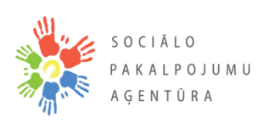 Sociālo pakalpojumu aģentūras Izglītības centrs
Rīga, 2014
подростки: проблемы в семье и возможности помощи
Павловский Арсений, MSW
Подростковый возраст:
Психофизиологические изменения:
развитие префронтальной коры,
нейромедиаторный дисбаланс,
формирование идентичности,

Социальная ситуация:
сепарация от семьи/зависимость от семьи,
развитие социальных навыков,
выбор жизненного пути
Усыновленные подростки:
Сепарация от семьи/привязанность к семье,
Формирование идентичности:
пробелы в истории жизни,
трудности с отождествлением с членами семьи,
вопросы наследственности
Страх стигматизации ровесниками.
Родители подростков
Переживание собственной несостоятельности, как родителей,
Поиск причин проблем подросткового возраста в генетике,
Отвержение подростка
Но...
Усыновленные подростки и родители успешно справляются с трудностями возраста.

Усыновление - важная часть истории жизни ребенка.
Дерево жизни
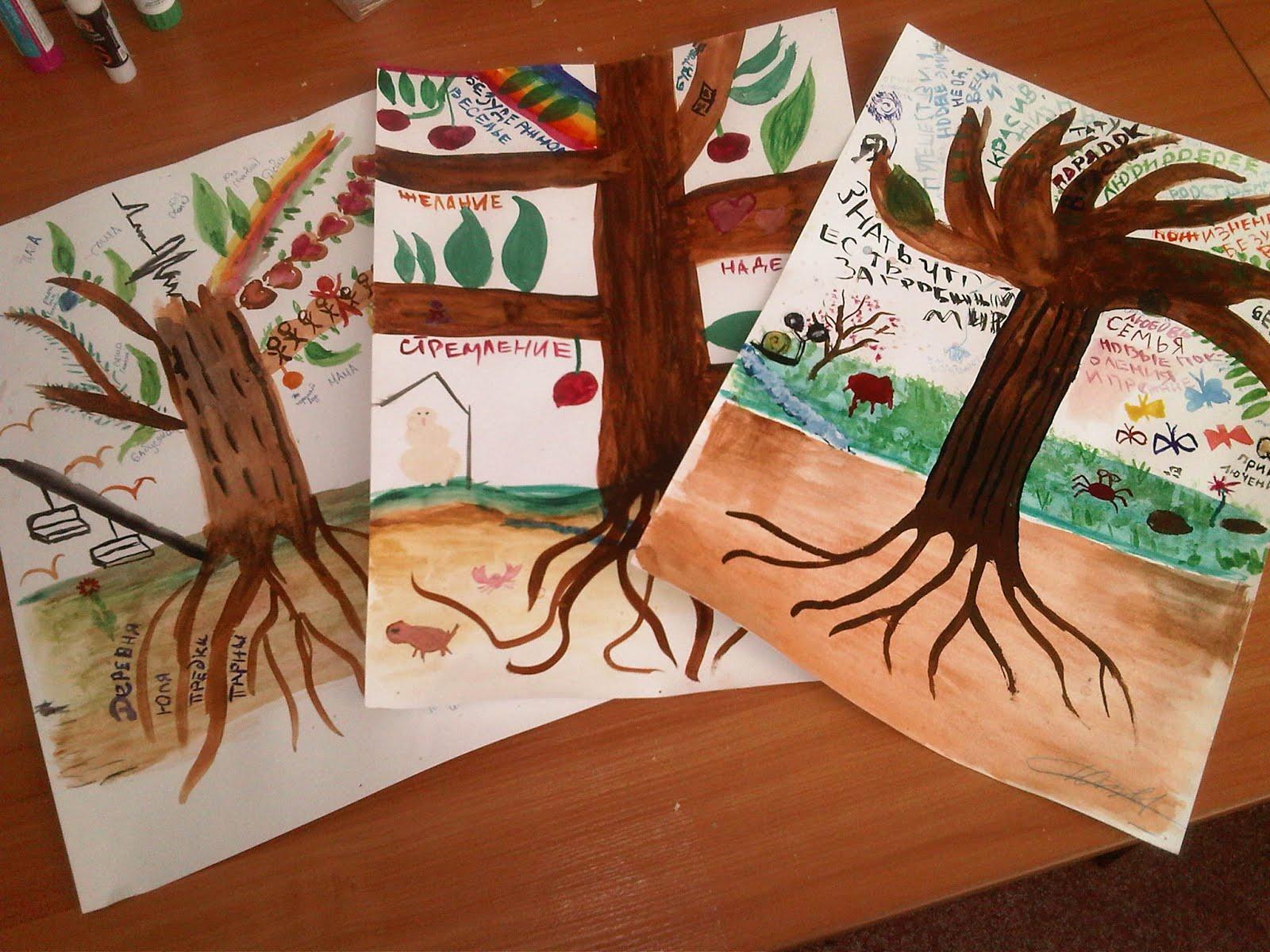 Дерево жизни
Авторы: Нказело Нкубе (Зимбабве), Дэвид Денборо (Австралия).

Разработан для работы с детьми осиротевшими в результате эпидемии ВИЧ-инфекции.
Этапы:
Дерево жизни,
Лес жизни,
Когда приходит гроза,
Признание и подтверждение.
Дерево:
корни
поверхность 
ствол 
ветви 
листья
плоды
Корни:
откуда Вы (страна, город, село)

история семьи (предки, родня)

Ваши главные учителя в жизни

вдохновляющая музыка, фильмы, книги, истории
Поверхность:
Повседневные занятия
Ствол:
Умения, навыки
Ветви:
мечты,
надежды,
желания,
цели
Листья:
Значимые люди ( как живые, так и ушедшие)
Плоды:
Дары жизни (дары заботы, любви, доброты)
Лес жизни:
общее в деревьях,
различия.
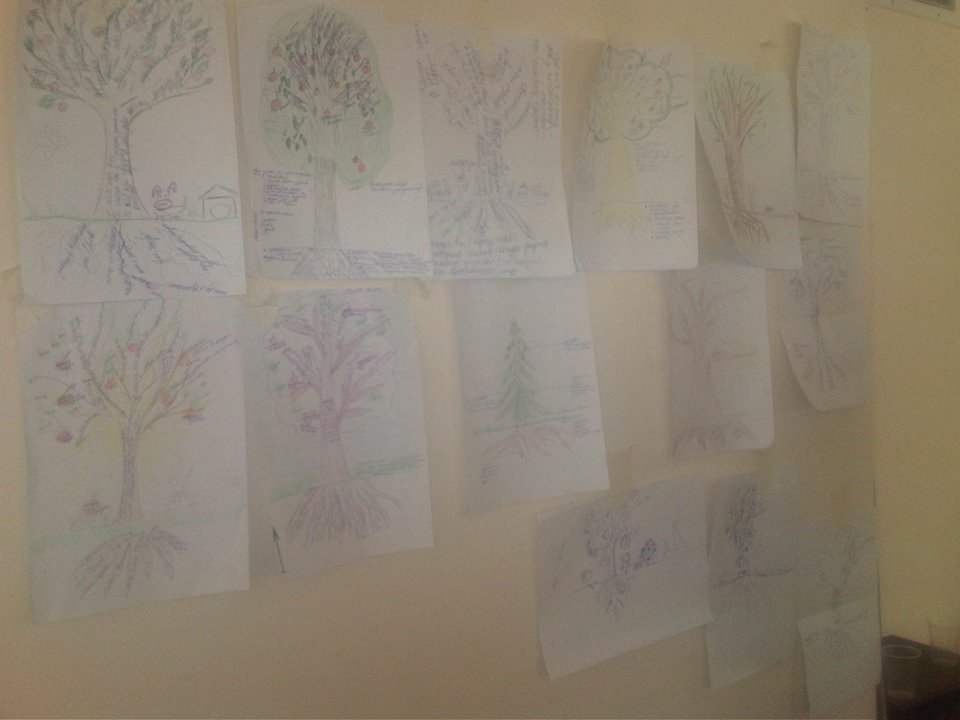 Гроза:
Главный принцип - слушание с обоих сторон
Гроза:
Обсуждение угроз, опасностей, сложных ситуаций в жизни,
обсуждение способов совладания с этими угрозами,
благодарственное письмо близкому человеку.
Признание и подтверждение:
Устное подтверждение,
Сертификаты,
Песня.
Грамота:
«Грамота выдана _________, принявшему участие в программе «Дерево Жизни», и подтверждает, что у __________ есть (вот такие) умения, желания, надежды и мечты, а также то, что (вот эти люди) внесли вот такой вклад в его жизнь»
Возможности:
Конструирование идентичности на основе жизненной истории,
осознание жизненных ресурсов,
создание пространства для обсуждения трудностей,
укрепление внутрисемейных связей.
Модификации:
Команда жизни,
Корабль жизни
и т. д.
Ресурсы:
Дерево Жизни, способ работы с группами детей, переживших травмирующую ситуацию http://narrlibrus.wordpress.com/2009/01/18/tree-of-life/
Tree of life. Dullwich Centre Foundation http://www.dulwichcentre.com.au/tree-of-life.html
фейсбук Tree of life: Narrative Approach https://www.facebook.com/groups/269945769703564/
Спасибо!